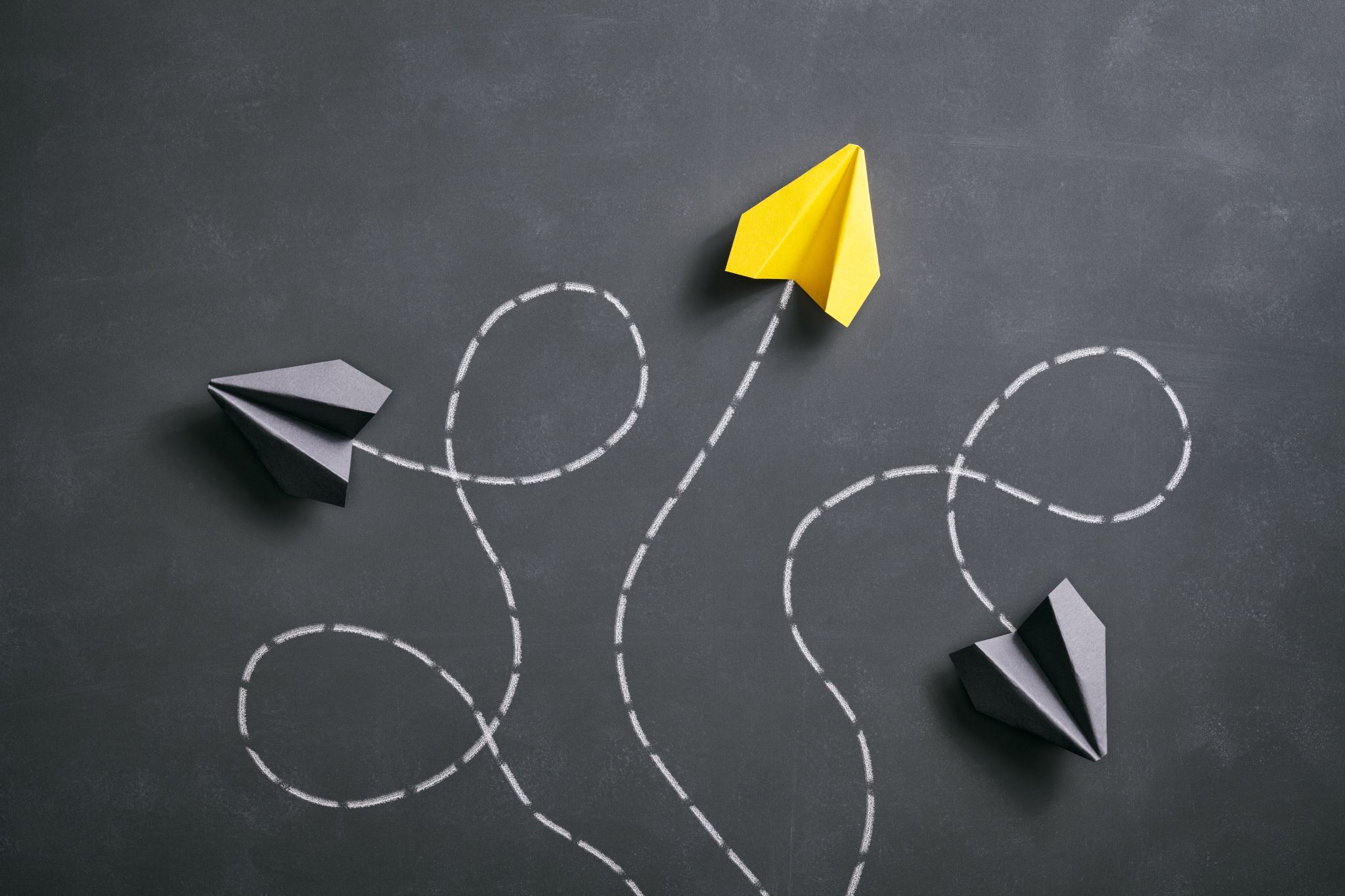 慶    참판공  지종문중  총회  祝
일시:   2020년      6월     6일      11:00

                                                            장소:   지동 마을회관